Jawność rozprawy głównej. Kontradyktoryjność postępowania. Przewód sądowy. Zasada ciągłości rozprawy głównej. Policja sesyjna
Wykład 14
Zasady postępowania sądowego
W postępowaniu przed sądem I instancji, a przede wszystkim na rozprawie głównej najpełniej realizowane są najważniejsze zasady procesowe, tj.:
kontradyktoryjności 
jawności – jawność wewnętrzna i jawność zewnętrzna
obiektywizmu i bezpośredniości 
równości broni (równości stron) – element zasady kontradyktoryjności i jeden z jej warunków 
koncentracji procesu
skargowości
Zasada kontradyktoryjności
Inaczej nazywana zasadą sporności - jest zasadą, wedle której postępowanie karne prowadzone jest w formie sporu toczonego przez równouprawnione strony przed bezstronnym sądem. Zasada kontradyktoryjności jest zasadą wywodzoną z analizy przepisów karnoprocesowych, nie jest zasadą skodyfikowaną. 
Racje zasady kontradyktoryjności:
najlepszą metodą poznania prawdy jest dialektyczne badanie zjawisk, porównywanie ich wewnętrznych przeciwieństw i budowa syntezy na ich podstawie; 
proces kontradyktoryjny odbija społeczny i prawny konflikt sporu w procesie, polegający na sprzeczności interesów oskarżyciela i oskarżonego;
spór stron ułatwia zachowanie obiektywizmu organowi procesowemu, pozwala na utrzymanie stosownego dystansu do rozpoznawanej sprawy. Aktywność stron pozwala na mniejszą aktywność organu procesowego.
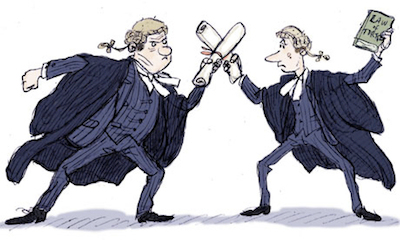 Zasada kontradyktoryjności
Warunki kontradyktoryjności procesu:
możliwie dokładne oznaczenie przedmiotu sporu  podanie do wiadomości stronom istoty odpowiedzialności karnej lub cywilnej za popełniony czyn; strony muszą wiedzieć, jaki czyn jest przedmiotem rozpoznania oraz jakie wynikają konsekwencje w zakresie prawa materialnego. 
Istnienie przeciwstawnych sobie stron toczących spór oraz organu procesowego rozstrzygającego ten spór  w procesie musi powstać co najmniej trójstronny stosunek procesowy – oskarżyciel – oskarżony – organ procesowy. 
Równouprawnienie stron toczących spór  chodzi o równouprawnienie stron przeciwstawnych np. oskarżonego z oskarżycielem. 
Niezbędne minimum dyspozycyjności stron w procesie  sprawo stron do wpływania swoim zachowaniem na przebieg i wynik procesu np. pewna swoboda w działaniu stron procesowych, możliwość brania udziału w czynnościach dowodowych i wpływu na ich przebieg.
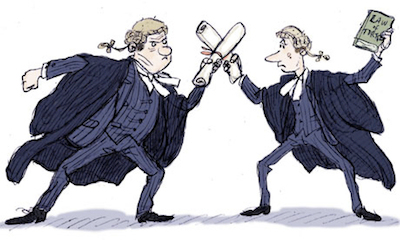 Zasada kontradyktoryjności
Dyrektywa prowadzenia sporu w formie sporu równouprawnionych stron przed bezstronnym sądem. 
W procesie kontynentalnym zasada kontradyktoryjności nie może być w pełni urzeczywistniona. Faktyczna przewaga oskarżyciela publicznego (prokuratora) jest niezaprzeczalna. Prokurator może korzystać z niemal nieograniczonych środków finansowych, technicznych itp. Nawet, gdy oskarżony korzysta z pomocy obrońcy, trudno jest zminimalizować faktyczne różnice. 
W polskim procesie karnym prokurator jest także uprzywilejowany normatywnie. Np. nie ma obowiązku formułowania tez dowodowych w akcie oskarżenia, opinia biegłego z postępowania przygotowawczego jest dowodem z opinii biegłego, może uzupełnić postępowanie dowodowe na podstawie art. 396a, może sprzeciwić się wyłączeniu jawności (art. 360 par. 2).
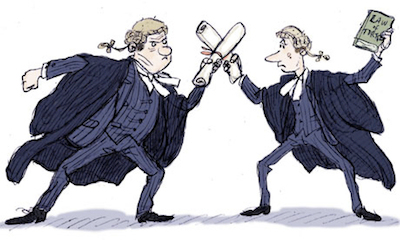 Zasada kontradyktoryjności
Uprawnienia stron postępowania w kontradyktoryjnym postępowaniu:
Prawo do udziału w czynnościach postępowania (jawność wewnętrzna procesu)
Prawo do zadawania pytań i składania oświadczeń (zadawania pytań zarówno świadkom jak i…
Organom procesowym) prawo do składania wniosków (np. o wyłączenie sędziego, zarządzenie przerwy w rozprawie)
Prawo do korzystania z pomocy obrońcy (albo pełnomocnika – oskarżyciel posiłkowy)
Prawo do zaskarżenia decyzji procesowych
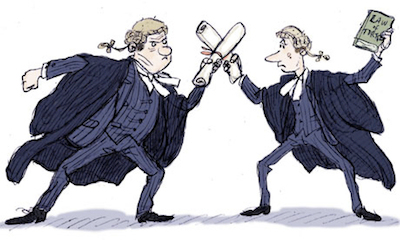 Zasada kontradyktoryjności
Z każdą kolejną nowelizacją od 2016 kontradyktoryjność w postępowaniu sądowym jest coraz bardziej kulawa. Jest to zasada deklarowana, natomiast odnośnie do obowiązywania jej w praktyce można mieć szereg wątpliwości. 
W teorii: dominująca zasada w postępowaniu sądowym, ale niektóre rozwiązania ograniczają kontradyktoryjność procesu i pozwalają na włączenie się sądu w rozpoznawanie sprawy i dopuszczanie dowodów z urzędu:
1. inicjatywa dowodowa prezesa sądu oraz przewodniczącego rozprawy - dopuszczenie i sprowadzenie dowodów niezbędnych do ustalenia istotnych okoliczności sprawy - art. 352 i 368 KPK, 
2. inicjatywa dowodowa sądu - art. 167 KPK 
3. kolejność zadawania pytań świadkom – art. 370 § 2a i 3 
4. możliwość uznania dowodów za ujawnione bez ich ujawnienia i wyselekcjonowania (art. 405)
5. możliwość prowadzenia postępowania mimo usprawiedliwionej nieobecności oskarżonego (art. 378a)
6. ograniczona możliwość korzystania z pomocy obrońcy z urzędu
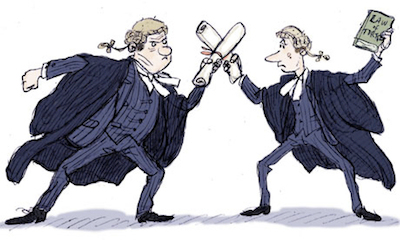 Zasada kontradyktoryjności
Istotą zasady kontradyktoryjności jest podział ról procesowych – oskarżenie, obronę i orzekanie – i każdą z tych ról sprawuje inny podmiot. W inkwizycyjnym postępowaniu dochodzi do kumulacji ról procesowych – jeden organ jest jednocześnie obrońcą, oskarżycielem i podejmuje wiążące decyzje. 
To sąd jest organem kierowniczym i podejmuje decyzje wiążące dla innych uczestników postępowania. 
Ustawodawca stara się ograniczyć rolę sądu w postępowaniu jurysdykcyjnym. Prokurator zyskuje coraz to nowe uprawnienia, które wkraczają w sferę zastrzeżoną dla sądu.
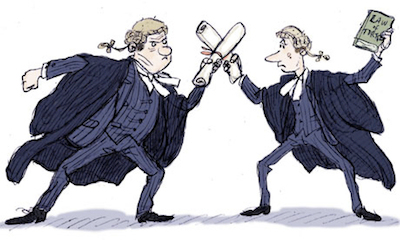 Zasada jawności
Jawność ma dwa aspekty:
jawność wewnętrzna – dostęp do informacji o tym, jakie czynności podejmowane są w postępowaniu, udział w czynnościach procesowych, dostęp do akt postępowania. 
jawność zewnętrzna – możliwość obserwowania przebiegu procesu przez publiczność. 
Jawność wewnętrzna w postępowaniu sądowym: art. 156, art. 117, art. 353, art. 374-378a, art. 390, art. 451 (postępowanie odwoławcze).
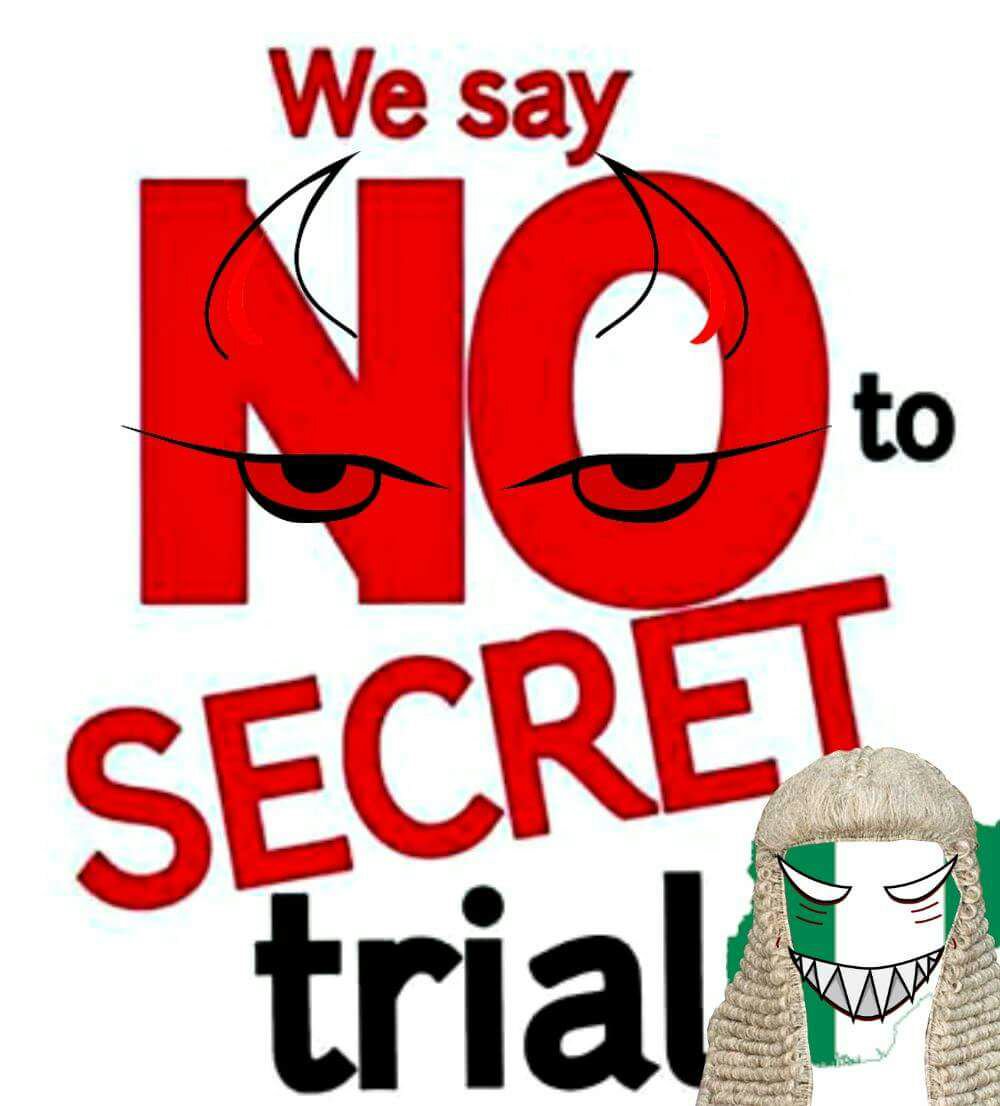 Zasada jawności
art. 6 ust. 1 EKPC, art. 45 ust. 1 Konstytucji - każdy ma prawo do sprawiedliwego i jawnego rozpatrzenia sprawy bez nieuzasadnionej zwłoki przez właściwy, niezależny, bezstronny i niezawisły sąd.
Jawność rozprawy jest jednym z elementów rzetelnego procesu. 
Jawność w aspekcie zewnętrznym (dla publiczności) i wewnętrznym (dla stron). 
W aspekcie zewnętrznym związana z postępowaniem sądowym – publiczność procesu 
art. 355 - Rozprawa odbywa się jawnie. Ograniczenia jawności określa ustawa.
W rozprawie mogą uczestniczyć, oprócz osób biorących udział w postępowaniu, pełnoletnie osoby, nieuzbrojone. Ale w nie mogą w niej brać udziału osoby, które znajdują się w stanie nielicującym z powagą sądu.  
Przewodniczący może zezwolić małoletnim na udział w rozprawie. 
Sąd zezwala przedstawicielom środków masowego przekazu na utrwalanie obrazu i dźwięku rozprawy, ale może określić warunki ich udziału w rozprawie, ograniczyć liczbę, zarządzić opuszczenie sali, a w wyjątkowych wypadkach, jeżeli obecność mediów mogłaby oddziaływać krępująco na świadka - przewodniczący może zarządzić opuszczenie sali rozpraw na czas przesłuchania określonej osoby (art. 357)
Jeżeli nie przemawia przeciw temu wzgląd na prawidłowość postępowania, sąd na wniosek strony wyraża zgodę na utrwalenie przez nią przebiegu rozprawy za pomocą urządzenia rejestrującego dźwięk. (art. 358) 
Niektóre posiedzenia sądu są jawne w takim samym zakresie jak rozprawa (por. 95b § 2 k.p.k.)
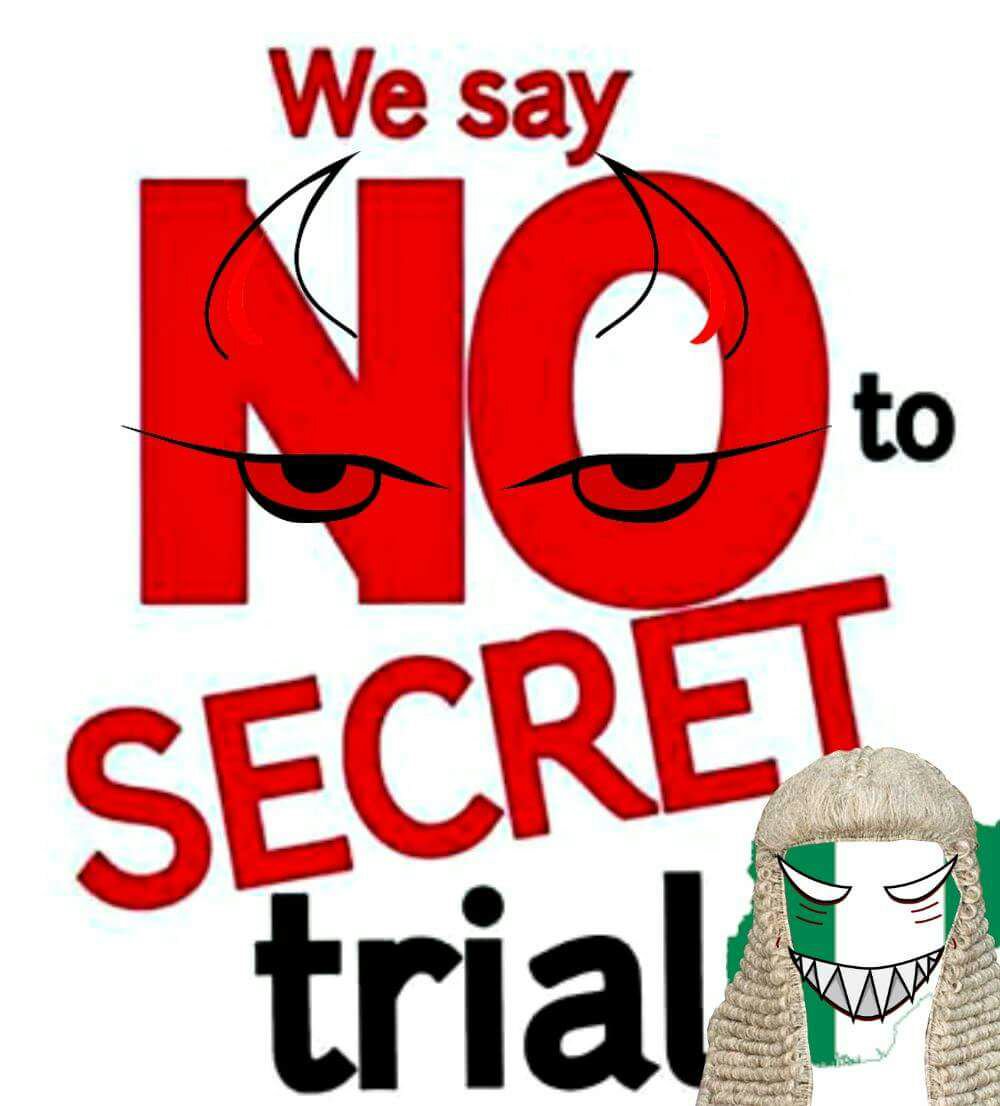 Zasada jawności – wyjątki od zasady jawności rozprawy
Wyjątki w celu ochrony m.in. moralność, bezpieczeństwo państwa i porządek publiczny oraz ze względu na ochronę życia prywatnego stron lub inny ważny interes prywatny (por. art. 45 ust. 2 Konstytucji i art. 6 ust. 1 EKPC). 
Wyłączenie jawności rozprawy może nastąpić ze względu na moralność, bezpieczeństwo państwa i porządek publiczny oraz ze względu na ochronę życia prywatnego stron lub inny ważny interes prywatny. Wyrok ogłaszany jest publicznie, ale jeżeli jawność rozprawy wyłączono w całości lub w części przytoczenie powodów wyroku może nastąpić również z wyłączeniem jawności. 
Art. 359 – niejawna w całości z mocy prawa jest rozprawa, która 
Dotyczy wniosku prokuratora o umorzenie postępowania z powodu niepoczytalności sprawcy i zastosowania środka zabezpieczającego 
Sprawy o pomówienie lub znieważenie; na wniosek pokrzywdzonego rozprawa odbywa się jednak jawnie. 
Obligatoryjnie niejawna z mocy prawa jest rozprawa w części, w której odczytywane są zeznania świadka incognito
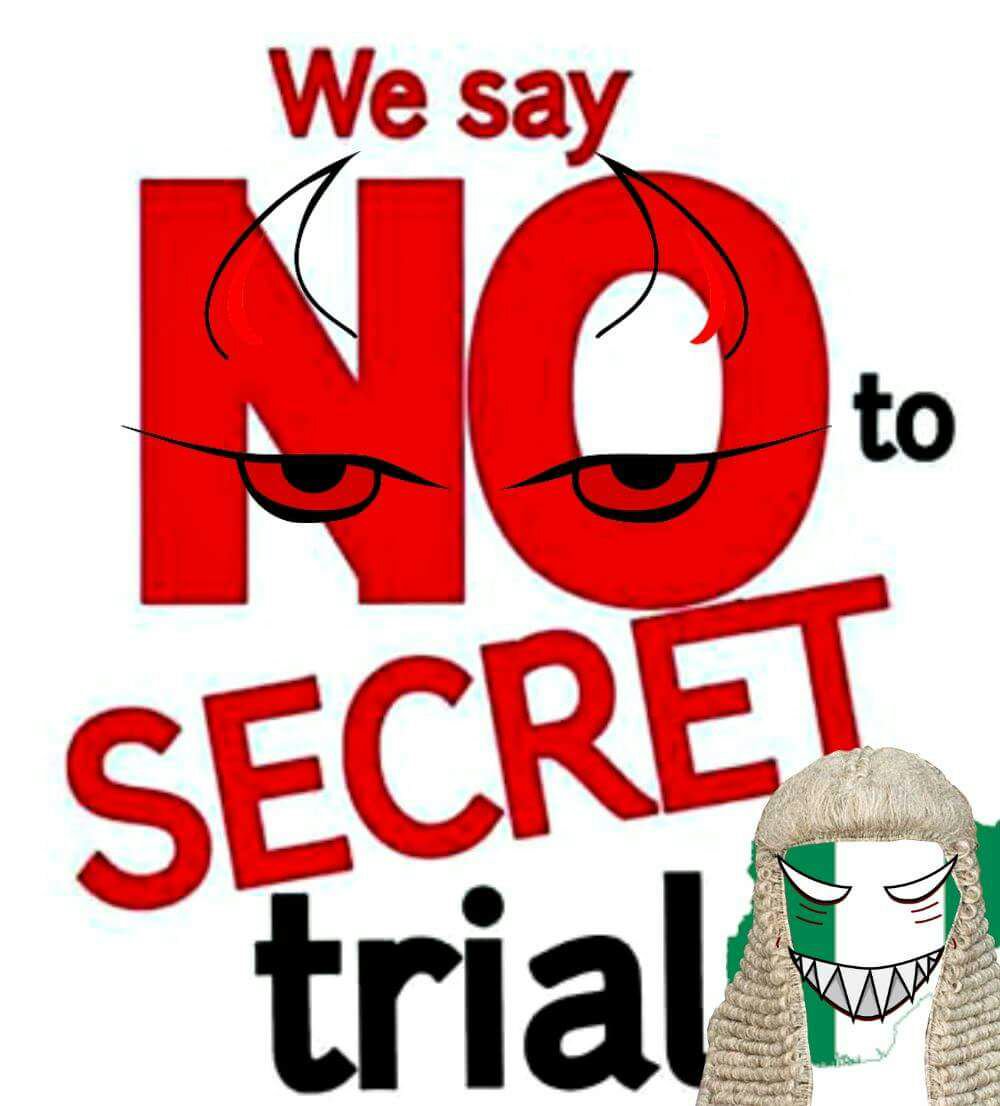 Zasada jawności – wyjątki od zasady jawności rozprawy
Wyjątki w celu ochrony m.in. moralność, bezpieczeństwo państwa i porządek publiczny oraz ze względu na ochronę życia prywatnego stron lub inny ważny interes prywatny (por. art. 45 ust. 2 Konstytucji i art. 6 ust. 1 EKPC). 
Wyłączenie jawności rozprawy może nastąpić ze względu na moralność, bezpieczeństwo państwa i porządek publiczny oraz ze względu na ochronę życia prywatnego stron lub inny ważny interes prywatny. Wyrok ogłaszany jest publicznie, ale jeżeli jawność rozprawy wyłączono w całości lub w części przytoczenie powodów wyroku może nastąpić również z wyłączeniem jawności. 
Art. 359 – niejawna w całości z mocy prawa jest rozprawa, która 
Dotyczy wniosku prokuratora o umorzenie postępowania z powodu niepoczytalności sprawcy i zastosowania środka zabezpieczającego 
Sprawy o pomówienie lub znieważenie; na wniosek pokrzywdzonego rozprawa odbywa się jednak jawnie. 
Obligatoryjnie niejawna z mocy prawa jest rozprawa w części, w której odczytywane są zeznania świadka incognito
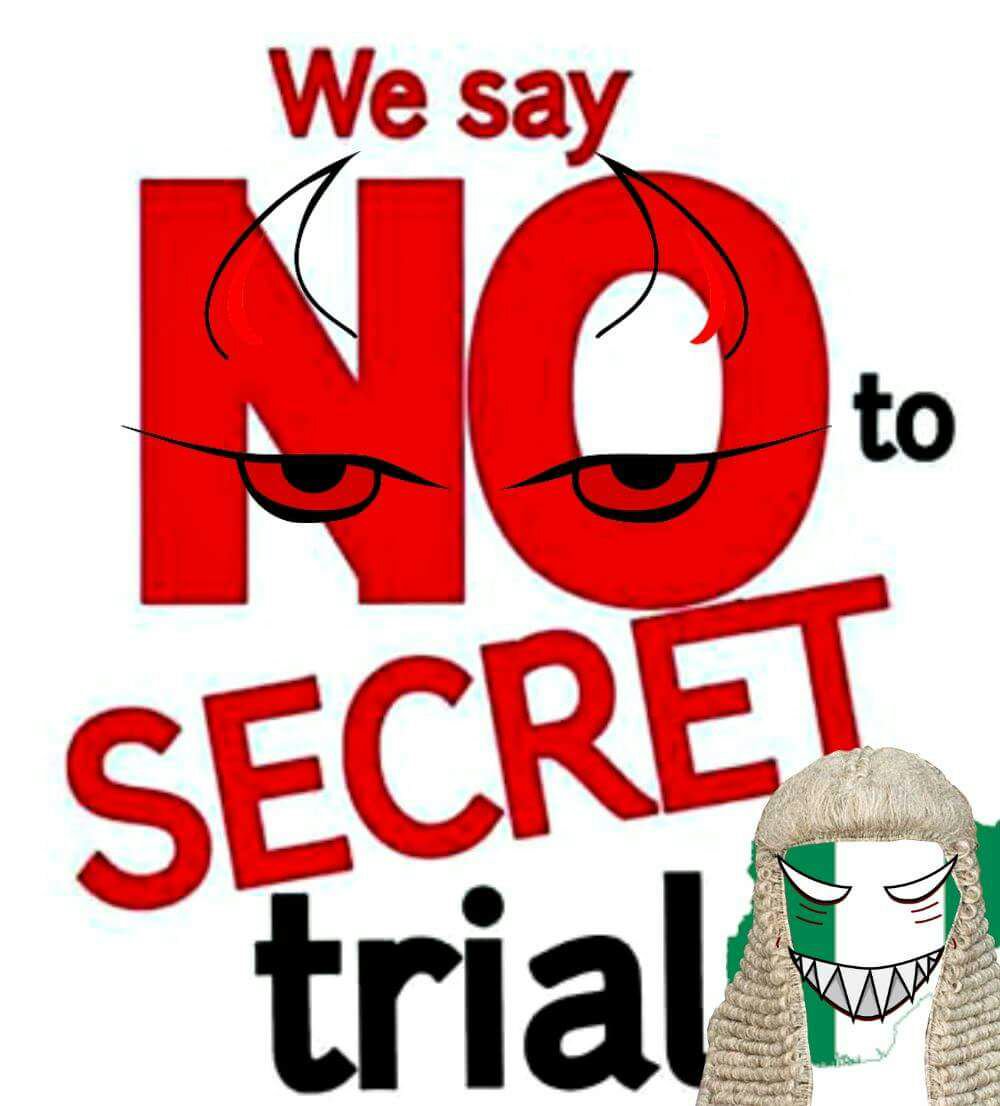 Zasada jawności – wyjątki od zasady jawności rozprawy
Sąd może wyłączyć jawność rozprawy w całości lub w części:
1)  jeżeli jawność mogłaby:
a)  wywołać zakłócenie spokoju publicznego,
b)  obrażać dobre obyczaje,
c)  ujawnić okoliczności, które ze względu na ważny interes państwa powinny być zachowane w tajemnicy,
d)  naruszyć ważny interes prywatny;
2)  jeżeli choćby jeden z oskarżonych jest nieletni lub na czas przesłuchania świadka, który nie ukończył 15 lat;
3)  na żądanie osoby, która złożyła wniosek o ściganie.
Jeżeli prokurator sprzeciwi się wyłączeniu jawności, rozprawa odbywa się jawnie.
Szerzej: H. Paluszkiewicz, M. Błaszczyk, Jawność rozprawy głównej po nowelizacji kodeksu postępowania karnego, T. Grzegorczyk, R. Olszewski (red.), Verba volant, scripta manent. Proces karny, prawo karne skarbowe i prawo wykroczeń po zmianach z lat 2015-2016. Księga pamiątkowa poświęcona Profesor Monice Zbrojewskiej, Warszawa 2017. 
Kontrowersyjny przepis ze względu na art. 8 § 1 k.p.k. oraz art. 45 ust. 2 Konstytucji.
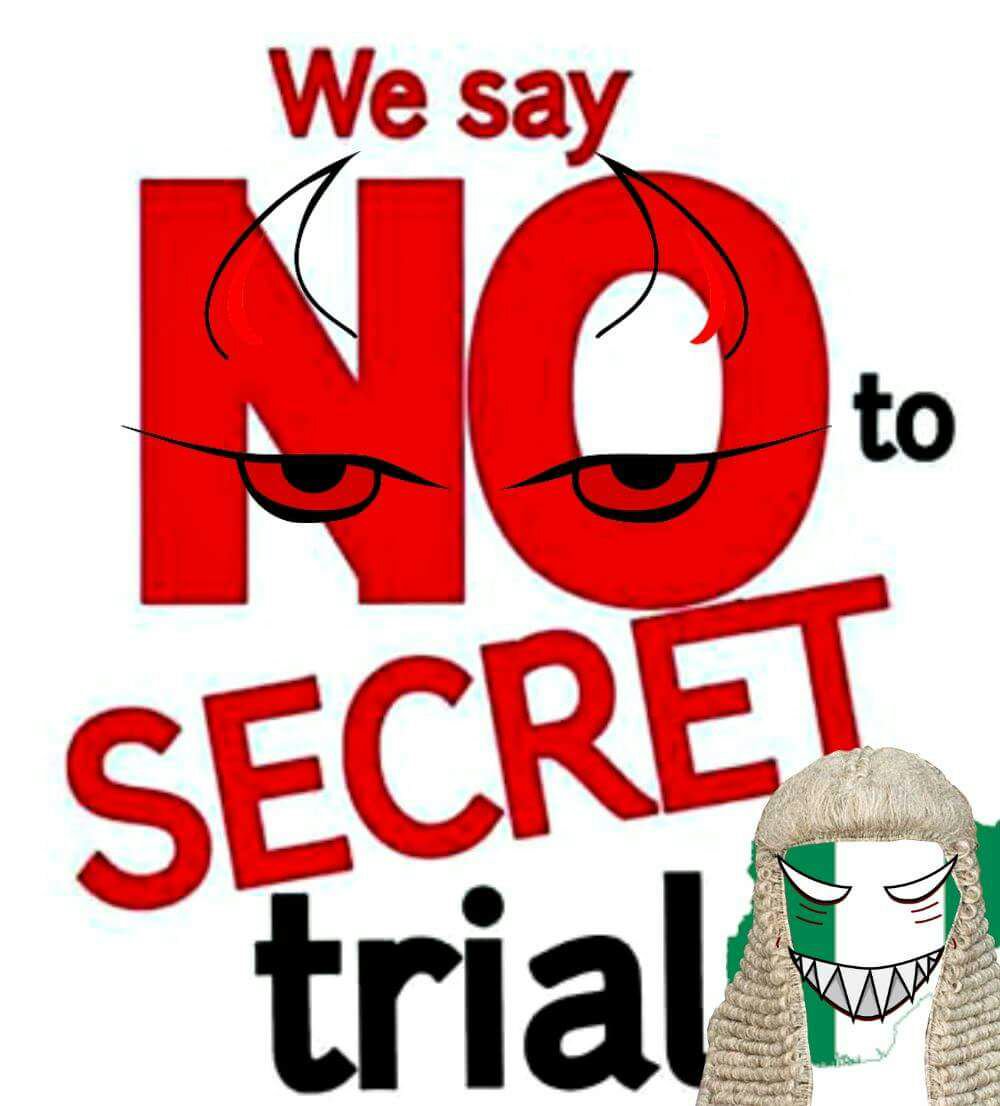 Zasada jawności – wyjątki od zasady jawności rozprawy
Ekwiwalenty jawności:
art. 361 § 1 – oprócz osób biorących udział w postępowaniu na niejawnej rozprawie mogą być obecne po dwie osoby wskazane przez oskarżyciela publicznego, posiłkowego, oskarżyciela prywatnego i oskarżonego. Jeżeli jest kilku oskarżycieli lub oskarżonych, każdy z nich może żądać pozostawienia na sali rozpraw po jednej osobie.  instytucja osób godnych zaufania 
Przewodniczący może również zezwolić poszczególnym osobom na obecność na rozprawie – art. 361 § 3; 
Możliwość udziału w rozprawie osób powołanych do kierowania sądami i nadzoru nad działalnością administracyjną sądów (art. 37 § 7 prawa o ustroju sądów powszechnych)
Jawność ogłoszenia wyroku
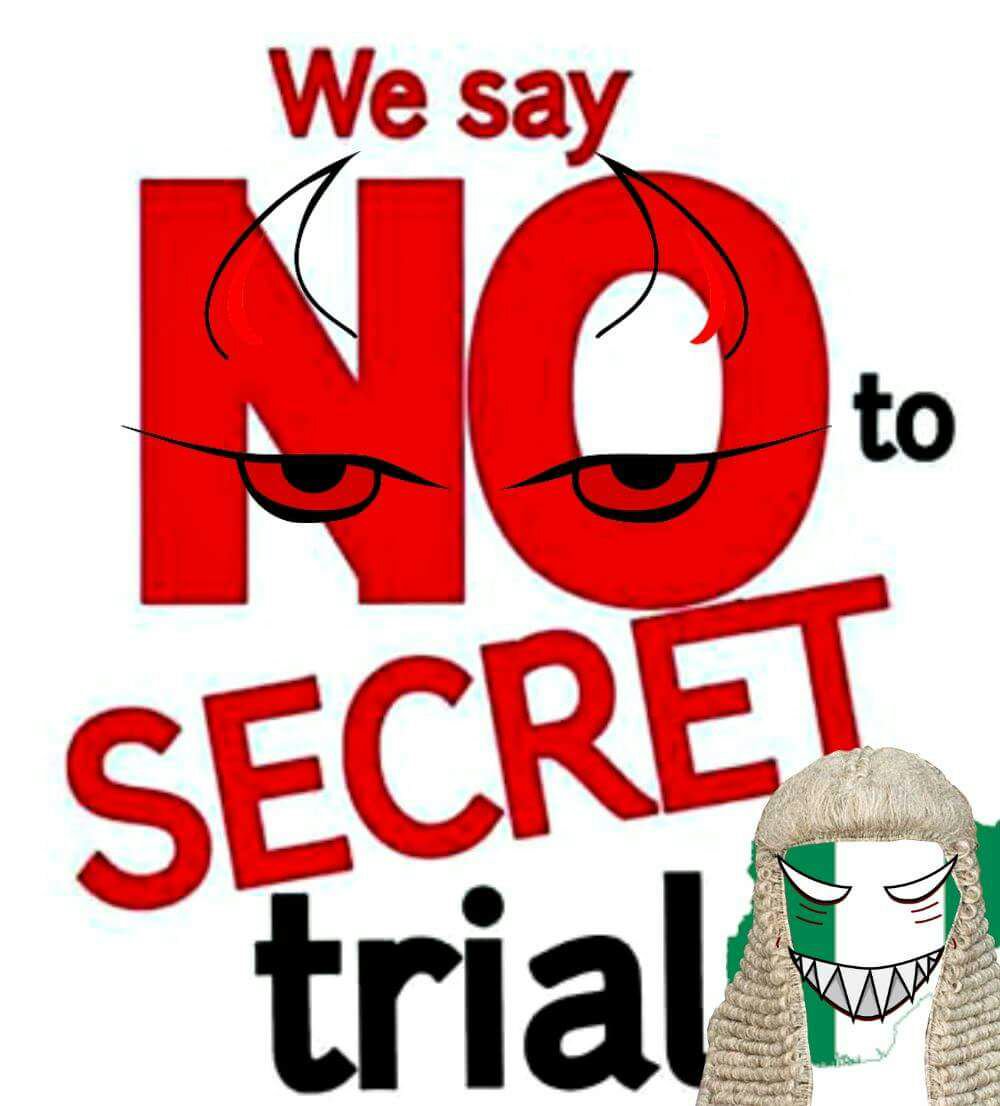 Rozprawa główna – przebieg
Obecność stron na rozprawie głównej
Uprawnienia pokrzywdzonego – nawet, gdy nie jest stroną postępowania
POKRZYWDZONY Z MOCY PRAWA NIE JEST STRONĄ POSTĘPOWANIA JURYSDYKCYJNEGO – stroną jest oskarżyciel posiłkowy (samoistny, subsydiarny, uboczny)
Zawiadomienie o terminie rozprawy (art. 350 § 4 k.p.k.)
Może sprzeciwić się wnioskowi dobrowolne poddanie się karze, jeżeli jest obecny na rozprawie, na której złożono taki wniosek 
Może uczestniczyć we wszystkich rozprawach
Może być reprezentowany przez pełnomocnika 
Niezależnie od tego, czy jest stroną postępowania, może złożyć wniosek o wyłączenie jawności rozprawy w całości lub w części.
Uwaga na zmiany od 14.08.2023!
Zwiększenie ochrony pokrzywdzonych przed wtórną wiktymizacją. 
w art. 361:
1a. Podczas czynności z udziałem pokrzywdzonego przeprowadzanych na rozprawie z wyłączeniem jawności może być obecna osoba przez niego wskazana.",
2. Przepisów § 1 i 1a nie stosuje się, jeżeli zachodzi obawa ujawnienia informacji niejawnych o klauzuli "tajne" lub "ściśle tajne".";
13) w art. 393 w § 4 "Rozprawa jest wówczas niejawna; przepisów art. 361 § 1 i 1a nie stosuje się.".
Przebieg rozprawy głównej
Rozpoczęcie przewodu sądowego a wygaśnięcie uprawnień procesowych
Przewód sądowy to..
Przewód sądowy – najważniejsza część rozprawy  głównej, która trwa od przytoczenia podstaw oskarżenia do głosów stron.
Podczas przewodu sądowego przeprowadzane są dowody – przesłuchuje się świadków, biegłych, odtwarza nagrania, odczytuje protokoły z postępowania przygotowawczego. Tylko dowody ujawnione podczas przewodu sądowego mogą być podstawą wyroku!!!
Problem art. 405 – zob. kolejne slajdy 

Przewód sądowy rozpoczyna się od przytoczenia przez oskarżyciela podstaw oskarżenia. Jeśli oskarżyciel nie bierze udziału w rozprawie, to podstawy oskarżenia (zarzuty) przedstawia przewodniczący składu orzekającego. 
W trybie przyspieszonym: art. 517a par. 2: Niestawiennictwo oskarżyciela publicznego nie tamuje toku rozprawy ani posiedzenia. Jeżeli w rozprawie nie bierze udziału oskarżyciel publiczny, zarzuty oskarżenia odczytuje protokolant.
Przebieg przewodu sądowego
Postępowanie dowodowe w postępowaniu sądowym – na ćwiczeniach, ale kilka informacji podstawowych znajduje się na kolejnych slajdach. 
Slajdy 24-34
Proszę zapoznać się z treścią podręcznika dotyczącą dowodów, zasad dopuszczalności dowodów, wniosku dowodowego, oddalenia wniosku dowodowego, wprowadzania dowodów do procesu!!!
Zasada koncentracji materiału dowodowego
Proces powinien stanowić zwarty ciąg czynności i zdarzeń realizowanych bez zbędnej zwłoki. 
Sąd udając się na naradę i głosowanie, powinien mieć w pamięci treść głosów stron i znać przebieg rozprawy. Istotną kwestią jest także odpowiednie zaplanowanie czynności dowodowych w postępowaniu, czemu służy m.in. posiedzenie przygotowawcze.
Koncentracji materiału dowodowego służy także wezwanie oskarżonego do składania wniosków dowodowych w terminie 7 dni od daty doręczenia aktu oskarżenia (art. 338 par. 1). Termin ma charakter instrukcyjny. 
Mechanizmem, który służy koncentracji materiału dowodowego jest także prekluzja dowodowa, tj. uznanie dowodu za spóźniony i nieprzeprowadzenie dowodu nawet, gdy jest istotny.
Prekluzja dowodowa
W 2019 r. wprowadzono do polskiego postępowania karnego prekluzję dowodową. 
Art. 170 § 1 pkt 6: Oddala się wniosek dowodowy, jeżeli: (…) wniosek dowodowy został złożony po zakreślonym przez organ procesowy terminie, o którym strona składająca wniosek została zawiadomiona.
§  1a. Nie można oddalić wniosku dowodowego na podstawie § 1 pkt 5 lub 6, jeżeli okoliczność, która ma być udowodniona, ma istotne znaczenie dla ustalenia, czy został popełniony czyn zabroniony, czy stanowi on przestępstwo i jakie, czy czyn zabroniony został popełniony w warunkach, o których mowa w art. 64 lub art. 65 Kodeksu karnego, lub czy zachodzą warunki do orzeczenia pobytu w zakładzie psychiatrycznym na podstawie art. 93g Kodeksu karnego.
art. 427 §  3a W środku odwoławczym nie można podnosić zarzutu nieprzeprowadzenia dowodu z urzędu, chyba że okoliczność, która ma być udowodniona, ma istotne znaczenie dla ustalenia, czy został popełniony czyn zabroniony, czy stanowi on przestępstwo i jakie, czy czyn zabroniony został popełniony w warunkach, o których mowa w art. 64 lub art. 65 Kodeksu karnego, lub czy zachodzą warunki do orzeczenia pobytu w zakładzie psychiatrycznym na podstawie art. 93g Kodeksu karnego.
Zasada ciągłości rozprawy i wyjątki od niej
Dyrektywa związana z koncentracją materiału dowodowego, ale dotycząca tylko rozprawy głównej. Oprócz ogólnych dyrektyw związanych z koncentracją materiału dowodowego, ważna jest także zasada niezmienności składu orzekającego. Sąd/skład orzekający musi być obecny podczas całego postępowania sądowego. Orzeczenie ulega uchyleniu niezależnie od granic zaskarżenia i podniesionych zarzutów, jeśli sąd był nienależycie obsadzony lub którykolwiek z jego członków nie był obecny na całej rozprawie (art. 439 par. 1 pkt 2). 
Wyjątki od zasady koncentracji materiału dowodowego:
przerwa w rozprawie (art. 401-403)
odroczenie rozprawy (art. 404)
odroczenie wydania wyroku (art. 411)
Przerwa w rozprawie
Art.  401.  §  1. Przewodniczący może przerwać rozprawę główną w celu przygotowania przez strony wniosków dowodowych lub sprowadzenia dowodu albo dla wypoczynku lub z innej ważnej przyczyny.
§  2. Każdorazowa przerwa w rozprawie może trwać nie dłużej niż 42 dni.

Art.  402. §  1. Jeżeli przewodniczący, zarządzając przerwę, oznaczy jednocześnie czas i miejsce dalszego ciągu rozprawy, osoby obecne na rozprawie przerwanej, których obecność była obowiązkowa, są obowiązane stawić się w nowym terminie bez wezwania. Przepis art. 285 stosuje się odpowiednio. Osoby uprawnione do stawiennictwa nie muszą być zawiadamiane o nowym terminie, nawet jeśli nie uczestniczyły w rozprawie przerwanej.
§  1a. Oskarżonego, którego obecność jest obowiązkowa, nie wzywa się w sytuacjach określonych w art. 376 lub art. 377, jeżeli okres przerwy uniemożliwia jego wezwanie oraz stawienie się na rozprawę po przerwie.
§  2. Rozprawę przerwaną prowadzi się po przerwie w dalszym ciągu, a od początku - jeżeli skład sądu uległ zmianie albo sąd uzna to za konieczne.
§  3. W razie przekroczenia terminu przerwy rozprawę uważa się za odroczoną.

Art.  403.  Orzeczenia zapadające w czasie przerwy w rozprawie wydaje się w składzie rozpoznającym sprawę, a w wypadku niemożności jego utworzenia - w takim samym składzie.
Odroczenie rozprawy
Art.  404.  [Odroczenie]
§  1. Sąd może odroczyć rozprawę tylko wtedy, gdy zarządzenie przerwy nie byłoby wystarczające.
§  2. Rozprawę odroczoną prowadzi się w nowym terminie od początku. Sąd może wyjątkowo prowadzić rozprawę odroczoną w dalszym ciągu, chyba że skład sądu uległ zmianie.
§  3. W wypadku podjęcia postępowania zawieszonego przepis § 2 stosuje się odpowiednio.
Zmiana składu orzekającego
Art. 402 § 2a – w czasie przerwy 
Jeżeli w sprawie rozpoznawanej w składzie wieloosobowym zmianie z przyczyn losowych lub z powodu przeszkód prawnych uległ jeden z członków składu, rozprawę przerwaną można prowadzić po przerwie w dalszym ciągu, jeżeli nie zagraża to prawidłowości orzekania w sprawie.
Art. 404 § 2a – w czasie odroczenia 
Jeżeli w sprawie rozpoznawanej w składzie wieloosobowym zmianie z przyczyn losowych lub z powodu przeszkód prawnych uległ jeden z członków składu, rozprawę odroczoną można prowadzić w dalszym ciągu, jeżeli nie zagraża to prawidłowości orzekania w sprawie.
Zmiana składu orzekającego
Art.  404b. 
§ 1. W razie prowadzenia rozprawy w dalszym ciągu w wypadkach określonych w art. 402 § 2a lub art. 404 § 2a przed przystąpieniem do dalszych czynności dowodowych przewodniczący zarządza przerwę w rozprawie albo sąd rozprawę odracza na czas niezbędny do zapoznania się przez nowego członka składu orzekającego z dotychczasowym przebiegiem postępowania, w tym z przeprowadzonymi dowodami.
§ 2. Nowy członek składu orzekającego, po zapoznaniu się z dotychczasowym przebiegiem postępowania, w tym z przeprowadzonymi dowodami, oświadcza na piśmie lub do protokołu rozprawy, czy i w jakim zakresie uznaje za konieczne uzupełniające przeprowadzenie dowodów przeprowadzonych przed jego wstąpieniem do składu orzekającego.
§ 3. Sąd przeprowadza dowody wskazane w oświadczeniu, o którym mowa w § 2, chyba że jest to niemożliwe z przyczyn niezależnych od sądu.
Redukcja postępowania dowodowego na rozprawie głównej
Uwaga na zmiany, które weszły w życie 1.10. Dla zastosowania trybu z art. 387 konieczna jest zgoda, a nie brak sprzeciwu prokuratora.
Zmiana kwalifikacji prawnej czynu – art. 399
§ 1. Jeżeli w toku rozprawy okaże się, że nie wychodząc poza granice oskarżenia można czyn zakwalifikować według innego przepisu prawnego, sąd uprzedza o tym obecne na rozprawie strony.
§ 2. Na wniosek oskarżonego można przerwać rozprawę w celu umożliwienia mu przygotowania się do obrony.
Konieczne jest zachowanie tożsamości czynu  przedmiotem procesu musi być to samo zdarzenie historyczne opisane w akcie oskarżenia. 
„Ratio legis normy art. 399 § 1 k.p.k. tkwi w tym, by nie zaskakiwać stron rozstrzygnięciami sądu w zakresie oceny prawnej zarzucanego aktem oskarżenia działania”  Wyrok SN z dnia 16 marca 2004 r., III KK 353/03
Zmiana kwalifikacji prawnej czynu – art. 399
Trzeba uprzedzić o każdej możliwości zmiany kwalifikacji prawnej, także na łagodniejszą. 
„Uprzedzenie” polega na wskazaniu kwalifikacji pranej, jakiej możliwość rysuje się na tle ujawnionych okoliczności, w ramach określonych aktem oskarżenia. Por.: wyrok SN z dnia 22 września 1983 r., I KR 162/83
 Czym są granice oskarżenia? 
Czyn przypisany oskarżonemu w wyroku musi dotyczyć tego samego zdarzenia historycznego (faktycznego), które stanowiło podstawę zarzutu określonego w akcie oskarżenia. 
Ramy tożsamości „zdarzenia historycznego” wyznaczane są przez:
Identyczność przedmiotu zamachu 
Identyczność kręgu podmiotów oskarżonych o udział w zdarzeniu
Tożsamość określenia czasu i miejsca 
Na wniosek oskarżonego można przerwać rozprawę w celu umożliwienia mu przygotowania się do obrony 
Zwłaszcza wtedy, gdy kwalifikację zmieniono na surowszą 
Art. 400 – jeżeli po rozpoczęciu przewodu sądowego ujawni się, że czyn oskarżonego jest wykroczeniem, sąd – nie przekazując sprawy sądowi właściwemu – rozpoznaje ją w tym samym składzie stosując przepisy k.p.w.
Problem zmiany opisu czynu
Czy należy informować o zmianie opisu czynu, kiedy zmiany dotyczą wyłącznie okoliczności faktycznych?
Wyrok TSUE z 9.11.2023 r., C‑175/22, BK

Pytanie sądu bułgarskiego dotyczy sytuacji, gdy oskarżony miałby zostać skazany za czyn zakwalifikowany z innego przepisu niż ten, który został wskazany w akcie oskarżenia. Prawo bułgarskie nie nakłada na sąd obowiązku poinformowania o możliwości zmiany kwalifikacji prawnej czynu i w praktyce o takiej zmianie oskarżony dowiadywał się z wyroku. Drugim z pytań, zadanych przez sąd bułgarskim, były obawy odnośnie do naruszenia bezstronności sądu, jeżeli poinformuje o możliwości zmiany kwalifikacji prawnej czynu.
Wyrok TSUE z 9.11.2023 r., C‑175/22, BK
Konieczne jest pouczanie oskarżonego zarówno o zmianie kwalifikacji prawnej czynu, jaki i o modyfikacjach zarzutów dotyczących opisu zdarzenia historycznego. 
Jeśli w toku postępowania sądowego zostanie ustalone, że opis czynu może zostać zmieniony, sąd powinien poinformować oskarżonego o tych zmianach. 
Prawdo do informacji o treści zarzutu (aktualnej treści zarzutu) i jego zmianach dotyczy wszystkich stadiów postępowania. 
Problem ze sprawy bułgarskiej – czy sąd może uzupełnić brak np. w postaci wskazania czasu popełnienia czynu? 
TSUE uważa, że tak, ponieważ oskarżony powinien wiedzieć o co jest oskarżany w każdym momencie, ale o ile zmiany w opisie faktycznym nie naruszają prawa do obrony.
Wyrok TSUE z 9.11.2023 r., C‑175/22, BK – znaczenie dla prawa krajowego
Z perspektywy krajowej ważne są dwie rzeczy:
Konieczne informowanie o możliwości zmiany opisu czynu, nie tylko zmiany kwalifikacji prawnej czynu. 
Art. 399 nie daje podstaw do informowania o zmianie opisu czynu, ale można powołać się bezpośrednio na art. 6 ust. 3 dyrektywy 2012/13.
Jaka jest granica zmian w opisie czynu i ewentualnego eliminowania/poprawiania błędów skargi oskarżycielskiej na etapie rozprawy głównej? 
Jeśli oskarżyciel nie wskazał czasu czynu, to czy prawa do obrony nie stoi na przeszkodzie, by istniała możliwość uzupełnienia opisu czynu (zdarzenia historycznego) o ten element?
Rozszerzenie oskarżenia – proces wpadkowy – art. 398
§ 1. Jeżeli na podstawie okoliczności, które wyszły na jaw w toku rozprawy, oskarżyciel zarzucił oskarżonemu inny czyn oprócz objętego aktem oskarżenia, sąd może za zgodą oskarżonego rozpoznać nowe oskarżenie na tej samej rozprawie, chyba że zachodzi konieczność przeprowadzenia postępowania przygotowawczego co do nowego czynu. § 2. W razie odroczenia rozprawy oskarżyciel wnosi nowy lub dodatkowy akt oskarżenia.
Np. w akcie oskarżenia wskazano 3 kradzieże a w trakcie rozprawy ustalono, że było ich 5. 
INNY CZYN NIŻ OPISANY W AKCIE OSKARŻENIA
Sąd może rozpoznać na tej samej rozprawie nowe oskarżenie, jeżeli: 
Oskarżyciel zarzucił oskarżonemu inny czyn oprócz objętego aktem oskarżenia  konieczne jest zaprotokołowanie
Nie zachodzi konieczność prowadzenia postępowania przygotowawczego co do nowego czynu 
Oskarżony wyraził zgodę na bezzwłoczne rozpoznanie nowego zarzutu
W przypadku braku zgody oskarżonego lub odroczenia rozprawy oskarżyciel musi wnieść nowy (dodatkowy) akt oskarżenia.
Przedmiotowe rozszerzenie oskarżenia.
Uzupełnienie postępowania dowodowego poza rozprawą – art. 396a
§  1. Jeżeli dopiero w toku rozprawy ujawnią się istotne braki postępowania przygotowawczego, a ich usunięcie przez sąd uniemożliwiałoby wydanie prawidłowego orzeczenia w rozsądnym terminie, zaś przeszkód tych nie można usunąć, stosując przepis art. 396, sąd może przerwać albo odroczyć rozprawę, zakreślając oskarżycielowi publicznemu termin do przedstawienia dowodów, których przeprowadzenie pozwoliłoby na usunięcie dostrzeżonych braków.
§  2. Oskarżyciel publiczny w celu zebrania dowodów, o których mowa w § 1, może przedsięwziąć osobiście, a prokurator także zlecić Policji dokonanie niezbędnych czynności dowodowych.
§  3. Oskarżyciel publiczny w wypadku niemożności dotrzymania zakreślonego terminu może zwrócić się do sądu o jego przedłużenie.
§  4. Jeżeli oskarżyciel publiczny w wyznaczonym terminie nie przedstawi stosownych dowodów, sąd rozstrzyga na korzyść oskarżonego wątpliwości wynikające z nieprzeprowadzenia tych dowodów.
Zlecenie prokuratorowi wykonania określonych czynności procesowych – art. 396a
Policja sesyjna
Policja sesyjna
Do obowiązków przewodniczącego leży zapewnienie prawidłowego przebiegu rozprawy. 
Art.  366.  [Kierownicza rola przewodniczącego]
§  1. Przewodniczący kieruje rozprawą i czuwa nad jej prawidłowym przebiegiem, bacząc, aby zostały wyjaśnione wszystkie istotne okoliczności sprawy.
§  2. Przewodniczący powinien dążyć do tego, aby rozstrzygnięcie sprawy nastąpiło na pierwszej rozprawie głównej.

Czuwanie nad przebiegiem rozprawy może wiązać się ze stosowaniem środków dyscyplinujących uczestników rozprawy (w tym także publiczność). Oprócz środków dyscyplinujących oskarżonego (art. 377, 378) w prawie o ustroju sądów powszechnych są dodatkowe środki przymusu możliwe do zastosowania wobec szerszego kręgu uczestników.
Policja sesyjna
Art.  49.  [Sankcje stosowane w przypadku naruszenia powagi, spokoju lub porządku czynności sądowych]
§  1. W razie naruszenia powagi, spokoju lub porządku czynności sądowych albo ubliżenia sądowi, innemu organowi państwowemu lub osobom biorącym udział w sprawie, sąd może ukarać winnego karą porządkową grzywny w wysokości do 3000 złotych lub karą pozbawienia wolności do czternastu dni; osobie pozbawionej wolności, w tym także tymczasowo aresztowanej, można wymierzyć karę przewidzianą w przepisach o wykonywaniu kary pozbawienia wolności albo w przepisach o wykonywaniu tymczasowego aresztowania.
§  2. Jeżeli czynu określonego w § 1 dopuścił się żołnierz w czynnej służbie wojskowej, sąd - zamiast wymierzenia kary - zwraca się do właściwego dowódcy jednostki wojskowej, który stosuje środki przewidziane w przepisach dotyczących żołnierzy; przepis ten stosuje się odpowiednio do osoby odbywającej zasadniczą służbę w obronie cywilnej.
§  3. Przepisy § 1 i 2 stosuje się także, gdy czynu określonego w § 1 dopuszczono się w piśmie złożonym w sądzie lub za pośrednictwem środków porozumiewania się na odległość, o ile istnieje pewność co do osoby sprawcy.
Policja sesyjna
Art.  50.  [Ukaranie karą porządkową]
§  1. Postanowienie o ukaraniu karą porządkową jest natychmiast wykonalne. Od postanowienia przysługuje zażalenie do sądu bezpośrednio przełożonego, a gdy zostało wydane przez sąd apelacyjny - do Sądu Najwyższego. Ponadto do zażalenia stosuje się przepisy o postępowaniu właściwe w sprawie, w której zastosowano karę porządkową. W razie wniesienia zażalenia sąd, który wydał zaskarżone postanowienie, może wstrzymać wykonanie kary porządkowej.
§  2. Ukaranie karą porządkową nie uchyla odpowiedzialności karnej i dyscyplinarnej za ten sam czyn.
§  2a. Do wykonania kary porządkowej grzywny stosuje się odpowiednio art. 206 § 1 i 2 Kodeksu karnego wykonawczego.
§  3. W razie nieuiszczenia kary porządkowej grzywny, zamienia się ją na karę pozbawienia wolności do siedmiu dni, biorąc pod uwagę rodzaj przewinienia, warunki osobiste ukaranego oraz stopień jego winy. Od postanowienia przysługuje zażalenie. Przepis § 1 stosuje się odpowiednio.
Policja sesyjna
Art.  51.  [Ograniczenia podmiotowe przy stosowaniu zarządzeń porządkowych i kar porządkowych]
§  1. Zarządzenia porządkowe przewodniczącego oraz kary porządkowe wymierzane przez sąd nie mają zastosowania do sędziów, asesorów sądowych i ławników należących do składu orzekającego oraz do prokuratora, radcy Prokuratorii Generalnej Rzeczypospolitej Polskiej biorących udział w sprawie, a także osób, do udziału których w sprawie stosuje się przepisy o prokuratorze.
§  2. Do obrońcy i pełnomocnika, będącego adwokatem lub aplikantem adwokackim, uprawnionym do występowania przed sądem na podstawie przepisów ustawy z dnia 26 maja 1982 r. - Prawo o adwokaturze (Dz. U. z 2020 r. poz. 1651), albo radcą prawnym lub aplikantem radcowskim, uprawnionym do występowania przed sądem na podstawie przepisów ustawy z dnia 6 lipca 1982 r. o radcach prawnych (Dz. U. z 2020 r. poz. 75), biorącego udział w sprawie nie stosuje się kary pozbawienia wolności, o której mowa w art. 49 § 1 i w art. 50 § 3.
Zamknięcie przewodu sądowego
Przewód sądowy jest zamykany, gdy przeprowadzono wszystkie dowody i zgromadzono – w ocenie sądu – wszystkie informacje potrzebne do wydania orzeczenia. 
Art.  405.  [Zamykanie przewodu sądowego]
§  1. Po przeprowadzeniu dowodów dopuszczonych w sprawie przewodniczący zapytuje strony, czy wnoszą o uzupełnienie postępowania dowodowego i w razie odpowiedzi przeczącej - zamyka przewód sądowy.
Tylko dowody, które zostały przeprowadzone/ujawnione na rozprawie, mogą być podstawą wyroku sądu. 
Art.  410.  [Podstawa faktyczna wyrokowania] Podstawę wyroku może stanowić tylko całokształt okoliczności ujawnionych w toku rozprawy głównej.
Zamknięcie przewodu sądowego
§  2. Z chwilą zamknięcia przewodu sądowego ujawnione są bez odczytywania wszystkie protokoły i dokumenty podlegające odczytaniu na rozprawie, które nie zostały odczytane.
§  3. Protokołami i dokumentami, o których mowa w § 2, są protokoły i dokumenty:
1) wskazane przez oskarżyciela w akcie oskarżenia jako dowody, których przeprowadzenia na rozprawie głównej się on domaga, z wyjątkiem tych, co do których sąd oddalił wniosek dowodowy;
2) wskazane we wniosku dowodowym strony, który został uwzględniony;
3) dopuszczone przez sąd z urzędu.
§  4. O ujawnieniu bez odczytywania protokołów i dokumentów zamieszcza się wzmiankę w protokole rozprawy. Wskazywanie poszczególnych protokołów i dokumentów nie jest konieczne.
Problem art. 405 k.p.k.
Kontrowersyjna regulacja, ponieważ dowody, dokumenty znajdujące się w aktach sprawy, mogą być podstawą wydania wyroku automatycznie, z chwilą zamknięcia przewodu sądowego. 
Stronom postępowania może być trudno się zorientować, w oparciu o jakie dowody sąd wydał orzeczenie, czy wziął pod uwagę wszystkie dowody. 
W doktrynie wskazuje się na konieczność wydania decyzji dowodowej tj. wskazania przez sąd, jakie dowody z akt sprawy będą podstawą rozstrzygnięcia. Nie można dopuścić wszystkich dowodów en bloc.
Eliminowanie dowodów uzyskanych z naruszeniem prawa
Nie ma procedury, która regulowałaby problem eliminowania dowodów uzyskanych z naruszeniem prawa z akt sprawy. W aktach, do których sąd wydający orzeczenie ma dostęp, mogą znajdować się m.in. zeznania, które złożył oskarżony przesłuchiwany w charakterze świadka, czy dowody uzyskane z naruszeniem zakazów dowodowych. 
Nie ma żadnej kontroli i metody weryfikacji, czy sąd nie zapoznał się z tymi materiałami. Choć nie będzie mógł ich „oficjalne użyć” powołując się na te materiały w uzasadnieniu orzeczenia, to nie sposób zbadać, czy te materiały nie miały wpływu na orzeczenie.
Głosy stron
Zamknięcie przewodu sądowego. Następnie przewodniczący udziela głosu przedstawicielowi społecznemu, jeżeli bierze udział w rozprawie. Przedstawiciel społeczny przemawia przed obrońcą i oskarżonym. 
Kolejność „głosów stron”:
Oskarżyciel publiczny 
Oskarżyciel posiłkowy
Oskarżyciel prywatny 
Obrońca oskarżonego 
Oskarżony  prawo do ostatniego głosu (favor defensionis) – jedna z gwarancji prawa do obrony w procesie karnym 
Przedstawiciel strony przemawia przed stroną, tj. obrońca przed oskarżonym 
Przewodniczący składu orzekającego powinien pozwolić stronom powiedzieć to, co uważają za istotne, w granicach przeprowadzanej czynności. W szczególności odnosi się to do ostatniego słowa oskarżonego, który nie powinien być arbitralnie ograniczany do sformułowania „wnoszę jak obrońca”. 
Treść głosów stron jest brana pod uwagę podczas wyrokowania. Celem głosów stron jest analiza i naświetlenie przeprowadzonych dowodów, ustosunkowanie się do wyników przewodu sądowego oraz przedstawienie końcowych wniosków. 
Można zgłaszać zastrzeżenia np. co do prawidłowości postępowania dowodowego, na tym etapie jest możliwe złożenie wniosku dowodowego.
Wyrokowanie
Po wysłuchaniu głosów stron sąd niezwłocznie przystępuje do narady i głosowania, sporządza wyrok na piśmie i ogłasza go obecnym osobom. 
Intencją ustawodawcy było to, żeby członkowie składy orzekającego przystępując do narady byli pod bezpośrednim wrażeniem całej rozprawy. Sąd w miarę możliwości powinien przystąpić do narady i dążyć do tego, by wyrok został ogłoszony tego samego dnia. 
Ważne – art. 411 i 410
Narada i głosowanie nad wyrokiem
Trudno mówić o naradzie i głosowaniu, gdy skład sądu jest jednoosobowy. W takim przypadku sędzia powinien zarządzić przerwę, po której ogłoszone będzie orzeczenie. 
Przepisy o naradzie i głosowaniu – art. 108 – 115. 
Celem narady jest omówienie przez cały skład orzekający wszystkich zagadnień prawnych i faktycznych. Chodzi o wymianę myśli i poglądów tak aby skład orzekający w należyty sposób przygotował się do głosowania nad orzeczeniem. 
Przebieg narady i głosowania jest tajny! Zwolnienie z tajemnicy jest niedopuszczalne. Jedynym wyjątkiem jest ujawnienie zdania odrębnego, z podaniem (za zgodą tej osoby) imienia i nazwiska sędziego lub ławnika zgłaszającego votum separatum
Podczas narady i głosowania może być obecny jedynie protokolant, chyba że przewodniczący uzna jego obecność za zbędną. 
Przewodniczący składu orzekającego kieruje przebiegiem narady i głosowania. Wątpliwości co do porządku i sposobu narady i głosowania rozstrzyga skład orzekający. 
Art. 109 § 2   po naradzie przewodniczący zbiera głosy zaczynając od najmłodszego a sam głosuje ostatni. Sprawozdawca, jeżeli nie jest przewodniczącym głosuje pierwszy. 
W przypadku ławników  najmłodszy wiekiem 
W przypadku sędziów  starszeństwo służbowe
Narada i głosowanie nad wyrokiem
Orzeczenie zapada większością głosów. Aż do ogłoszenia wyroku można powrócić do kwestii wcześniej przegłosowanych. 

Budowanie większości głosów  „sztuczna większość” (art. 111 § 2)
Jeżeli zdania członków składu orzekającego tak się podzielą, że żadne z nich nie uzyska większości, zdanie najmniej korzystne przyłącza się do zdania najbardziej do niego zbliżonego aż do uzyskania większości. 
Sędzia, który głosował za uniewinnieniem nie musi głosować co do dalszych kwestii. Jego głos przyłącza się do zdania najprzychylniejszego dla oskarżonego.
Narada i głosowanie nad wyrokiem
Aż do ogłoszenia wyroku sąd może wznowić przewód sądowy w celu przeprowadzenia dodatkowego dowodu albo w przypadku konieczności poinformowania stron o możliwości zakwalifikowania czynu oskarżonego z innego przepisu (art. 399) 
Można też wrócić do etapu głosów stron i udzielić im dodatkowego głosu  nie trzeba wznawiać przewodu sądowego. 
Jest to ostatni etap, na którym można wznowić przewód sądowy. Po ogłoszeniu wyroku jest on już nieodwołalny. 

Art. 410 – podstawę wyroku może stanowić całokształt okoliczności ujawnionych w toku rozprawy głównej. 
Oceniając materiał dowodowy, sąd może wziąć pod uwagę tylko te dowody, które przeprowadzono na rozprawie:
Wyjaśnienia i zeznania złożone przed sądem lub odczytane protokoły 
Opinie biegłych
Przeprowadzone oględziny rzeczy lub odczytane protokoły z takich oględzin 
Odczytane – lub uznane za ujawnione bez odczytywania – inne dokumenty (art. 394)
Dowody nieujawnione na rozprawie nie mogą być podstawą wyroku choćby znajdowały się w aktach sprawy
Sporządzenie wyroku na piśmie
Niezwłocznie po zakończeniu narady i głosowania sporządza się wyrok na piśmie. 
Orzeczenie podpisują wszyscy członkowie składu orzekającego – także osoba przegłosowana. Składając podpis, członek składu orzekającego może zaznaczyć na orzeczeniu swoje zdanie odrębne, podają w jakiej części i w jakim kierunku kwestionuje orzeczenie (votum separatum). 
W sprawach rozpoznawanych w składzie sędziego i dwóch ławników uzasadnienie podpisuje tylko przewodniczący, chyba że zgłoszono zdanie odrębne. W sprawach rozpoznawanych w składzie dwóch sędziów i trzech ławników uzasadnienie podpisują obaj sędziowie, chyba że zgłoszono zdanie odrębne.
Jeżeli nie można uzyskać podpisu przewodniczącego lub innego członka składu orzekającego, jeden z podpisujących czyni o tym wzmiankę na uzasadnieniu z zaznaczeniem przyczyny tego faktu
Warunki formalne wyroku – art. 413 
Oznaczenie sądu, który go wydał oraz sędziów, ławników, oskarżycieli i protokolanta 
Datę i miejsce rozpoznania sprawy i wydania wyroku 
Imię, nazwisko oraz inne dane określające tożsamość oskarżonego 
Przytoczenie opisu i kwalifikacji prawnej czynu, którego popełnienie oskarżyciel zarzucił oskarżonemu 
Rozstrzygnięcie sądu
wskazanie zastosowanych przepisów ustawy karnej 
Wyrok skazujący powinien zawierać:
Dokładnie określenie czynu przypisanego oskarżonemu oraz jego kwalifikację prawną
rozstrzygnięcia co do kary i środków karnych, środków kompensacyjnych i przepadku, a w razie potrzeby – co do zaliczenia na ich poczet tymczasowego aresztowania i zatrzymania oraz środków zapobiegawczych wymienionych w art. 276
Rozstrzygnięcie sądu
Po rozpoczęciu przewodu sądowego wszystkie rozstrzygnięcia zapadają w formie wyroku
art. 414 § 1  w razie stwierdzenia po rozpoczęciu przewodu sądowego okoliczności wyłączającej ściganie (art. 17 § 1) lub danych przemawiających za warunkowym umorzeniem sąd wyrokiem umarza postępowanie albo umarza je warunkowo. 
W przypadku stwierdzenia okoliczności z art. 17 § 1 pkt. 1 i 2   sąd wydaje wyrok uniewinniający
wyjątek – jeżeli sprawca był niepoczytalny postępowanie umarza się 
Umarzając postępowanie sąd stosuje odpowiednio art. 322 § 2 i 3, 323 § 1 i 2 oraz art. 340 § 2 i 3. 
Art. 415. 
§ 1. W razie skazania oskarżonego lub warunkowego umorzenia postępowania w wypadkach wskazanych w ustawie sąd orzeka nawiązkę na rzecz pokrzywdzonego, obowiązek naprawienia, w całości lub w części, szkody lub zadośćuczynienia za doznaną krzywdę. Nawiązki na rzecz pokrzywdzonego, obowiązku naprawienia szkody lub zadośćuczynienia za doznaną krzywdę nie orzeka się, jeżeli roszczenie wynikające z popełnienia przestępstwa jest przedmiotem innego postępowania albo o roszczeniu tym prawomocnie orzeczono.
§ 2. Jeżeli orzeczony obowiązek naprawienia szkody lub zadośćuczynienia za doznaną krzywdę albo nawiązka orzeczona na rzecz pokrzywdzonego nie pokrywają całej szkody lub nie stanowią pełnego zadośćuczynienia za doznaną krzywdę, pokrzywdzony może dochodzić dodatkowych roszczeń w postępowaniu cywilnym.
Promulgacja wyroku
Odbywa się niezwłocznie po podpisaniu wyroku, niezależnie od stawiennictwa stron, obrońców i pełnomocników (art. 419) 
Doręczenie wyroku z urzędu – wyjątkowo (art. 422)
Art. 418 
§ 1. Po podpisaniu wyroku przewodniczący ogłasza go publicznie; w czasie ogłaszania wyroku wszyscy obecni, z wyjątkiem sądu, stoją. 
§1a. Ogłaszając wyrok można pominąć treść zarzutów oskarżenia. 
§ 2. Zgłoszenie zdania odrębnego podaje się do wiadomości, a jeżeli członek składu orzekającego, który zgłosił zdanie odrębne, wyraził na to zgodę, także jego nazwisko. 
§ 3. Po ogłoszeniu przewodniczący lub jeden z członków składu orzekającego podaje ustnie najważniejsze powody wyroku.
Art. 418a W wypadku wyrokowania na posiedzeniu odbywającym się z wyłączeniem jawności treść wyroku udostępnia się publicznie przez złożenie jego odpisu na okres 7 dni w sekretariacie sądu, o czym należy uczynić wzmiankę w protokole posiedzenia.
Obecne przy ogłoszeniu wyroku strony (lub obrońców i pełnomocników) należy pouczyć o prawie, terminie i sposobie wniesienia środka zaskarżenia  art. 100 § 6
Promulgacja wyroku
Nowy przepis – art. 418 
§ 1b. Jeżeli ze względu na obszerność wyroku jego ogłoszenie wymagałoby zarządzenia przerwy lub odroczenia rozprawy, przewodniczący, ogłaszając wyrok, może poprzestać na zwięzłym przedstawieniu rozstrzygnięcia sądu oraz zastosowanych przepisów ustawy karnej. Przed ogłoszeniem wyroku przewodniczący uprzedza obecnych  o takim sposobie ogłoszenia wyroku i o jego przyczynie oraz poucza o możliwości zapoznania się z pełną treścią wyroku po jego ogłoszeniu w sekretariacie sądu. 
§ 3. Po ogłoszeniu przewodniczący lub jeden z członków składu orzekającego podaje ustnie najważniejsze powody wyroku, chyba że na ogłoszeniu nikt się nie stawił. 
Zapobieganie ogłaszania wyroków do pustej sali i odczytywaniu wyroku przez kilka miesięcy  vide sprawa Amber Gold 
https://tvn24.pl/pomorze/gdansk-sedzia-jedynak-drugi-miesiac-odczytuje-wyrok-ws-amber-gold-ra957667-2307650
https://www.gazetaprawna.pl/artykuly/1435174,gdansk-sad-wyrok-ws-amber-gold.html
Postanowienia uzupełniające – art. 420
§ 1. Jeżeli wyrok nie zawiera rozstrzygnięcia co do przepadku, zaliczenia okresu rzeczywistego pozbawienia wolności, okresu zatrzymania prawa jazdy lub innego odpowiedniego dokumentu lub okresu stosowania środków zapobiegawczych wymienionych w art. 276, nałożenia obowiązku zwrotu dokumentu uprawniającego do prowadzenia pojazdu albo dowodów rzeczowych, sąd orzeka o tym postanowieniem na posiedzeniu.
§ 2. Jeżeli sąd nieprawidłowo zaliczył okres rzeczywistego pozbawienia wolności, okres zatrzymania prawa jazdy lub innego odpowiedniego dokumentu lub okres stosowania środków zapobiegawczych wymienionych w art. 276, stosuje się odpowiednio przepis § 1.
§ 3. Strony mają prawo wziąć udział w posiedzeniu, jeżeli jego przedmiotem jest rozstrzygnięcie co do przepadku albo dowodów rzeczowych. Oskarżonego pozbawionego wolności sprowadza się na posiedzenie tylko wtedy, gdy prezes sądu lub sąd uzna to za konieczne.
§ 4. Na postanowienia, o których mowa w § 1 i § 2, przysługuje zażalenie.
 Cel regulacji – chęć uproszczenia i przyspieszenia postępowania oraz uniknięcia uruchamiania kontroli instancyjnej w każdym przypadku, gdy wyrok nie zawiera rozstrzygnięć o charakterze akcesoryjnym.
Uzasadnienie wyroku
Art. 422.
§ 1. W terminie zawitym 7 dni od daty ogłoszenia, a gdy ustawa przewiduje doręczenie wyroku, od daty jego doręczenia, strona, a w wypadku wyroku warunkowo umarzającego postępowanie, wydanego na posiedzeniu, także pokrzywdzony, mogą złożyć wniosek o sporządzenie na piśmie i doręczenie uzasadnienia wyroku. Sporządzenie uzasadnienia z urzędu nie zwalnia strony oraz pokrzywdzonego od złożenia wniosku o doręczenie uzasadnienia. Wniosek składa się na piśmie.
§ 2. We wniosku należy wskazać, czy dotyczy całości wyroku czy też niektórych czynów, których popełnienie oskarżyciel zarzucił oskarżonemu, bądź też jedynie rozstrzygnięcia o karze i o innych konsekwencjach prawnych czynu. Wniosek niepochodzący od oskarżonego powinien również wskazywać tego z oskarżonych, którego dotyczy.
§ 3. Prezes sądu odmawia przyjęcia wniosku złożonego przez osobę nieuprawnioną, po terminie lub jeżeli zachodzą okoliczności, o których mowa w art. 120 § 2. Na zarządzenie przysługuje zażalenie.
§ 4. Zarządzenie, o którym mowa w § 3, może wydać również referendarz sądowy
Art. 423 
§ 1. Uzasadnienie wyroku powinno być sporządzone w ciągu 14 dni od daty wpływu do sądu wniosku o sporządzenie uzasadnienia, a w wypadku sporządzenia uzasadnienia z urzędu – od daty ogłoszenia wyroku; w sprawie zawiłej lub z innej ważnej przyczyny, w razie niemożności sporządzenia uzasadnienia w terminie, prezes sądu może przedłużyć ten termin na czas oznaczony. 
§ 1a. W wypadku złożenia wniosku o uzasadnienie wyroku w części odnoszącej się do niektórych czynów, których popełnienie oskarżyciel zarzucił oskarżonemu, bądź też jedynie do rozstrzygnięcia o karze i o innych konsekwencjach prawnych czynu lub w części odnoszącej się do niektórych oskarżonych sąd może ograniczyć zakres uzasadnienia do tych tylko części wyroku, których wniosek dotyczy. 
§ 2. Wyrok z uzasadnieniem doręcza się temu, kto złożył wniosek na podstawie art. 422.  Przepis art. 100 § 7 stosuje się odpowiednio.
Co powinno zawierać uzasadnienie?
Art. 424
§ 1. Uzasadnienie powinno zawierać zwięzłe:
wskazanie, jakie fakty sąd uznał za udowodnione lub nieudowodnione, na jakich w tej mierze oparł się dowodach i dlaczego nie uznał dowodów przeciwnych,
wyjaśnienie podstawy prawnej wyroku.
§ 2. W uzasadnieniu wyroku należy ponadto przytoczyć okoliczności, które sąd miał na względzie przy wymiarze kary, a zwłaszcza przy zastosowaniu nadzwyczajnego złagodzenia kary, środków zabezpieczających oraz przy innych rozstrzygnięciach zawartych w wyroku.
§ 3. W wypadku złożenia wniosku o uzasadnienie wyroku jedynie co do rozstrzygnięcia o karze i o innych konsekwencjach prawnych czynu albo o uzasadnienie wyroku wydanego w trybie art. 343, art. 343a lub art. 387 sąd może ograniczyć zakres uzasadnienia do wyjaśnienia podstawy prawnej tego wyroku oraz wskazanych rozstrzygnięć.
Uwaga! Uzasadnienia sporządza się na formularzach!
https://www.gov.pl/web/sprawiedliwosc/formularze-uzasadnien-w-sprawach-karnych <-- formularze są dostępne na stronach gov.pl
Trudno przyjąć, że wadliwe uzasadnienie mogło mieć wpływ na treść orzeczenia, skoro zostało ono sporządzone już po jego wydaniu. Zatem wadliwość uzasadnienia wyroku nie oznacza wadliwości samego orzeczenia. I jeśli nawet uznać, że dyspozytywna i motywacyjna część wyroku winny stanowić swego rodzaju spójną całość, to częściowy brak owej spójności winien być traktowany jako powód do szczególnie wnikliwej i wszechstronnej kontroli odwoławczej.
O trafności rozstrzygnięcia nie decyduje jego uzasadnienie, lecz materiał stanowiący podstawę orzeczenia. Uzasadnienie w ramach kontroli odwoławczej jest jedynie punktem wyjścia do zbadania zasadności rozstrzygnięcia ułatwiającym ocenę werdyktu. Wadliwe uzasadnienie nie musi przesadzać o niezbędności skorygowania dyspozytywnej części orzeczenia. O potrzebie zmiany albo uchylenia zaskarżonego orzeczenia decydować musi konfrontacja jego treści z materiałem, który sąd miał obowiązek wziąć pod uwagę przy rozstrzyganiu sprawy
Wyrok SA w Warszawie z 2.06.2017 r., II AKa 52/17